Корь на современном этапе
Хаманова Ю.Б., дмн, доцент кафедры инфекционных болезней и клинической иммунологии ФГБОУ ВО УГМУ МЗ России
За последние 50 лет в эпидемическом процессе кори в связи c увеличением коллективного иммунитета произошли существенные количественные сдвиги, которые обусловили качественные изменения её течения:
впервые корь перестала быть детской инфекцией; 
была практически ликвидирована смертность от кори; 
сезонные факторы перестали оказывать влияние на проявление её ЭП во внутригодовой динамике; 
колебания заболеваемости в динамике приобрели стохастический характер;
изменился социально-профессиональный состав заболевших корью, что проявилось увеличением доли лиц декретированных профессий и маргинальных групп населения в формировании вторичного распространения инфекции и поддержании ЭП кори на территории Российской Федерации.
Смирнова Г.И., Корсунский А.А. ЭПИДЕМИОЛОГИЯ И ПРОФИЛАКТИКА КОРИ: АКТУАЛЬНЫЕ ПРОБЛЕМЫ // Эпидемиология и инфекционные болезни. - 2019. - Т. 24. - №2. - C. 52-60.
ELIMINATION STATUS:
VERIFIED
Случаи заболевания корью: Таджикистан
2019
2020
2021
2022
2023
6000
Total = 168 cases
Total =  10 cases
Total = 451 cases
Total = 198 cases
Total =   7 cases
150
4000
100
Number of COVID-19 cases
Number of measles cases
2000
50
0
0
Jul
Jul
Jul
Jul
Jul
Apr
Apr
Apr
Apr
Apr
Oct
Oct
Oct
Oct
Oct
Sep
Sep
Sep
Sep
Sep
Aug
Aug
Aug
Aug
Aug
Jan
Jun
Jan
Jun
Jan
Jun
Jan
Jun
Jan
Jun
May
May
May
May
May
Mar
Mar
Mar
Mar
Mar
Feb
Feb
Feb
Feb
Feb
Nov
Dec
Nov
Dec
Nov
Dec
Nov
Dec
Nov
Dec
Epi
COVID-19 cases
Clinical
Discarded
Lab
Распределение по возрасту, статус вакцинации и заболеваемость (12 months)
WHO/UNICEF Coverage Estimates (WUENIC)
Based on data received 2023-04 - Data Source: IVB Database. Main epi curve was built using case-based surveillance data.  Age distribution curve was built using case-based surveillance data. Coverage data from WHO/UNICEF Estimates of National Immunization Coverage (WUENIC)
100
200
600
80
150
400
Incidence rate per M
60
Number of cases
100
% Coverage
200
40
50
0
0
20
<1 yr
1-4 yrs
5-9 yrs
10-14 yrs
15-24 yrs
25-39 yrs
40+ yrs
0
2003
2013
2000
2001
2002
2004
2005
2006
2007
2008
2009
2010
2011
2012
2014
2015
2016
2017
2018
2019
2020
2021
Age at onset (in years)
MCV1
MCV2
0 doses
1 dose
2+ doses
Unknown
Incidence
Заболеваемость корью в России
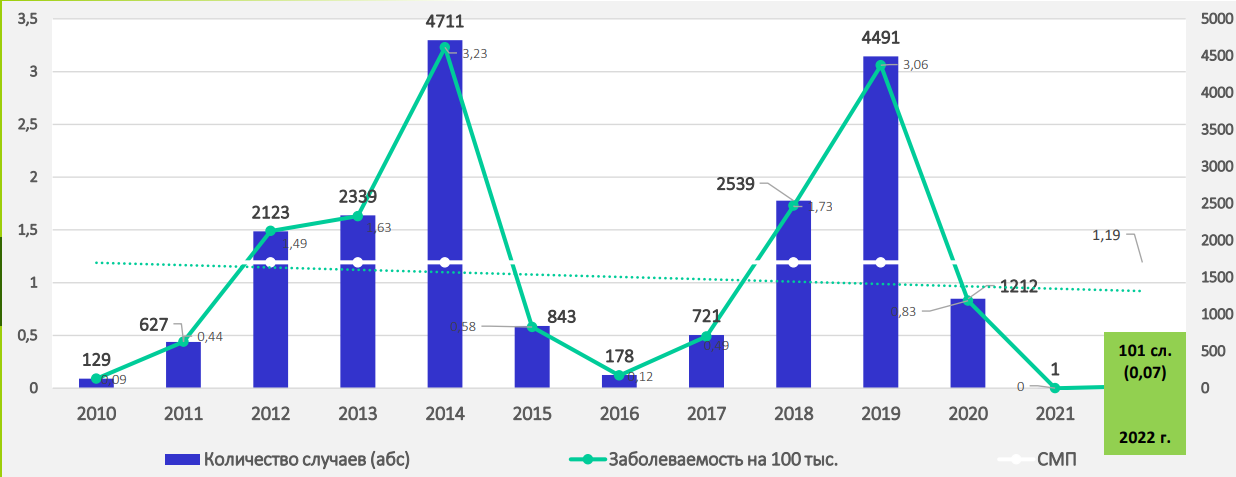 В 2020 г. корь регистрировалась в РФ только в первой половине года – 1212 случаев (0,83 на 100 тыс. населения).
 В 2021 г. - 1 случай кори, показатель заболеваемости составил 0,0007 на 100 тыс. населения. 
В 2022 г. - 101 случай кори, показатель заболеваемости составил 0,07 на 100 тыс. населения ( г. Москва, Краснодарский край, в Новосибирская обл., Самарская обл., Астраханская обл., Р. Башкортостан, Московская область, Ленинградской обл., г. Санкт-Петербург, Р. Марий Эл Р. Татарстан, Омская обл. и др.)
Январь 2023 год - 11 субъектов РФ, в т.ч. Новосибирская обл., Самарская обл., Алтайский край, р. Алтай, Волгоградская обл., Свердловская обл...
Доклад Фроловой Н.В. «Итоги реализации программы элиминации кори и краснухи в Российской Федерации в 2021 году «, совещание 2022 г. г. Томск
Эпидемиология
Источником кори является только больной
человек, выделяющий вирус во внешнюю среду  в последние 2 дня инкубационного периода и 5  дней после высыпаний.
Общая продолжительность заразного периода  составляет 8-10 дней.
С 5 дня появления сыпи больной не заразен. В  катаральный период максимальное
вирусовыделение из конъюнктив, носоглотки  при кашле, чихании, разговоре.
Причины заболеваемости привитых:
Качество вакцины (она может быть с  нестандартными иммуногенными
свойствами)
Неправильным ее хранением, когда  вакцина может инактивироваться.
Несоблюдением правил прививок.
Возрастом детей (у привитых до 1 года  развивается слабый иммунитет).
Схема развития вспышки кори в Екатеринбурге в 2016 г.
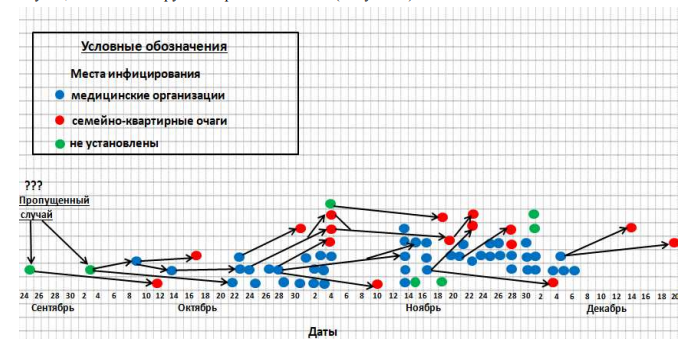 Т.А. Платонова, А.А. Голубкова, Екатеринбург, 2019
Клиника
Инкубационный период:  мин. 8 дней, мах.- 17, у получивших иммуноглобулин - 21 день 
Смена периодов:
Катаральный период – 3-4 дня, редко 7
Период высыпаний- на 4-5 день, 3 дня
Период пигментации. Длительность разная.
Интоксикационный синдром
недомогание, вялость, адинамия, отказ от еды,  питья, плаксивость, нарушение сна.
Возможно развитие головной боли, бреда, рвоты,  судорог.
Повышение температуры 38-39˚С развивается в  катаральный период.
На 2-3 день болезни температура снижается,
иногда до субфебрильных цифр, в то время как  катаральные явления нарастают.
Интоксикационный синдром максимально  выражен в первые 2 дня периода высыпаний.  Характерны тахикардия, снижение артериального  давления, глухость сердечных тонов, аритмия.
Катаральный синдром
обильные выделения слизистого характера из носа, в динамике –
слизисто-гнойного.
Ярко гиперемирована, разрыхлена, пятнистая слизистая оболочка  щек.
Сухой, грубый, навязчивый иногда лающий кашель, нарастающий в
динамике.
Осиплый голос, возможно развитие отека гортани, проявляющееся  стенозом.
За 1-2 дня до экзантемы на слизистой мягкого и твердого неба
появляется коревая энантема – небольшие розовато-красного цвета,
неправильной формы пятна размером 3-5 мм.
Через 1-2 дня элементы энантемы сливаются и становятся
неразличимы на гиперемированной поверхности слизистой
оболочки.
Катаральный синдром
Одновременно с пятнистой энантемой
появляется патогномоничный симптом кори –
пятна Бельского-Филатова-Коплика – обычно на  слизистой оболочке щек против малых коренных  зубов, реже на слизистой губ, десен.
Пятна имеют вид мелких, 1-2 мм, серовато-белых  папул, окруженных узкой каймой гиперемии, не  сливающихся между собой, не снимаются
шпателем, сохраняются 2-3 дня, иногда можно их  обнаружить до 1-2 дня высыпаний.
Катаральные проявления ослабевают к 7-9 дню  болезни в период пигментации.
Синдром поражение глаз
характерен конъюнктивит, при котором  выделения постепенно приобретают
гнойный характер
веки отечны
светобоязнь
склерит
Синдром экзантемы
Характерна этапность высыпаний.
Вначале коревая сыпь появляется на спинке носа, за  ушами.
В течение первых суток сыпь распространяется на  лицо, шею, верхнюю часть груди, плеч.
На 2 сутки она целиком покрывает туловище и  распространяется на проксимальные отделы рук.
На 3-4 день – на дистальные отделы верхних и нижних  конечностей.
Сыпь папулезного характера, насыщенного розового  цвета, вначале мелкая, через несколько часов
элементы увеличиваются, сливаются, образуя крупные,  неправильной формы, пятнисто-папулезные, ярко-
красные элементы.
Синдром экзантемы
Сыпь располагается на наружной и внутренней
поверхности конечностей на неизмененном фоне  кожи.
Характерна одутловатость лица, отечность век и  носа, сухие губы, в трещинах, «красные» глаза.
В периоде пигментации сыпь быстро темнеет,  приобретает бурый оттенок, вследствие  образования гемосидерина.
Пигментация появляется с 3 дня периода  высыпаний и происходит поэтапно, в том же  порядке, как и появление сыпи.
Пигментация иногда заканчивается отрубевидным  шелушением.
Battegay R, Itin C, Itin P. Dermatological signs and symptoms of measles: a prospective case series and comparison with the literature. Dermatology. 2012;224(1):1-4.
Ранние симптомы
Пятна Коплика - голубовато-серые пятна на эритематозном основании, обычно появляются на слизистой оболочке щеки напротив второго моляра за 1-2 дня до появления сыпи и сохраняются в течение 1-2 дней после появления сыпи.
Япония, 2009-2014 гг., 3023 случая
Пятна Коплика  - 23,7%, вирус кори + 28,2%, вирус краснухи -17,4%, другие вирусы - 7,1%.
Положительная прогностическая ценность клинически подозреваемой кори составила 50%. Использование ПК в качестве диагностического инструмента улучшило диагностику до 80%
Kimura H, Shirabe K, Takeda M, et al. The Association Between Documentation of Koplik Spots and Laboratory Diagnosis of Measles and Other Rash Diseases in a National Measles Surveillance Program in Japan. Front Microbiol. 2019;10:269. Published 2019 Feb 18. doi:10.3389/fmicb.2019.00269.
J Infect Dev Ctries. 2012 Mar 12;6(3):271-5.
Пятна КОПЛИКА
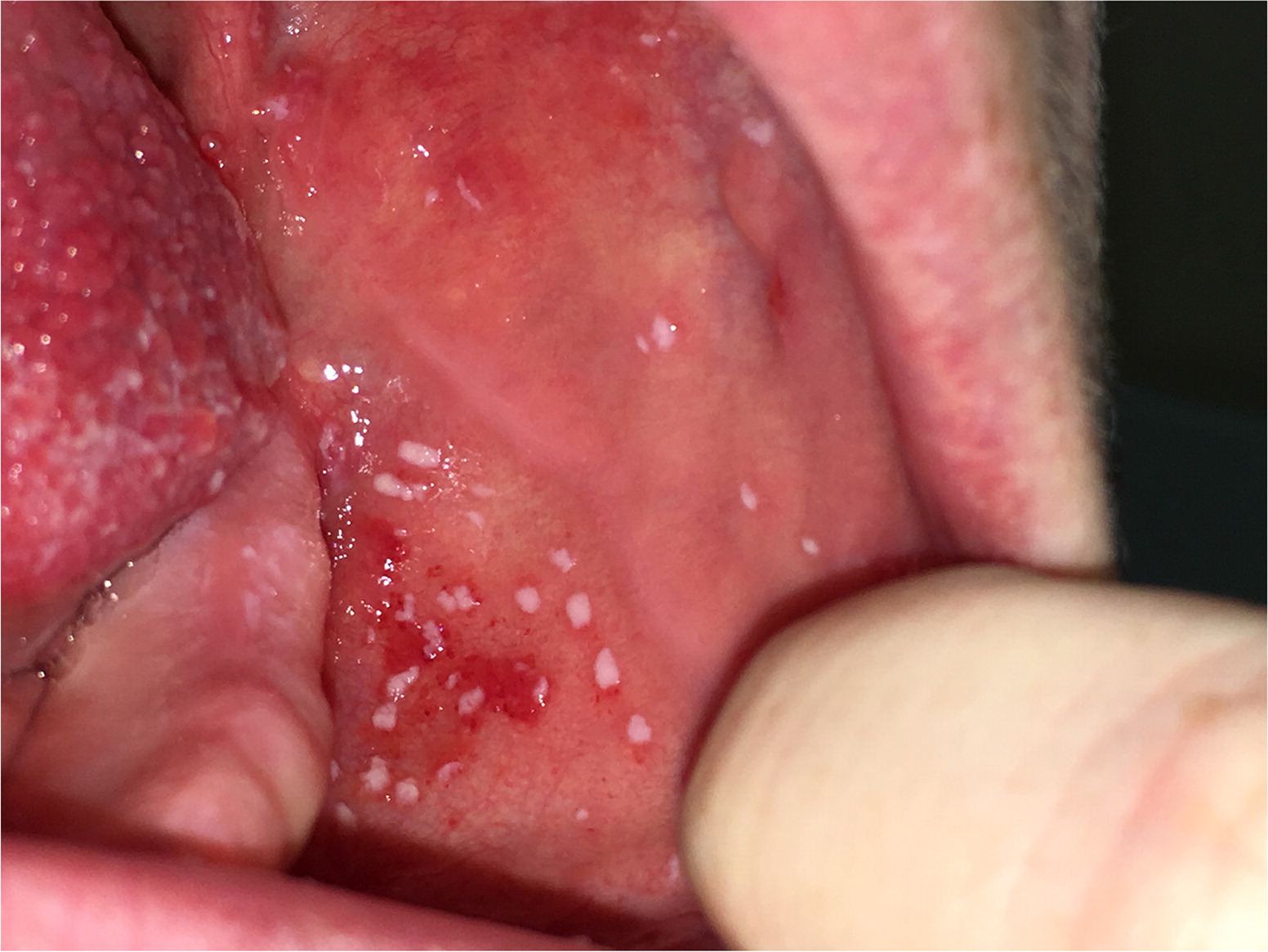 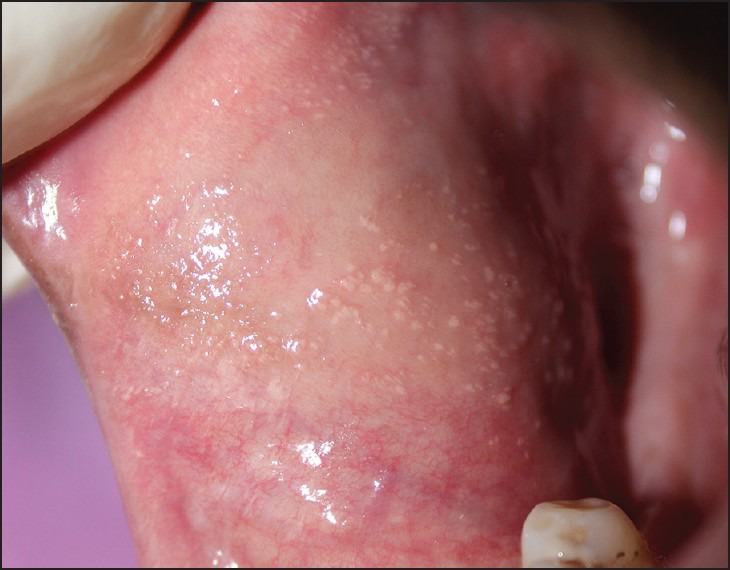 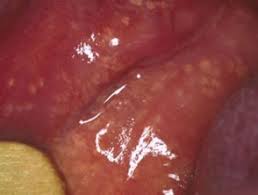 Пятна Fordyce
Book: Textbook of Dermatology. Ed Rook A, Wilkinson DS, Ebling FJB, Champion RH, Burton JL. Fourth edition. Blackwell Scientific Publications.
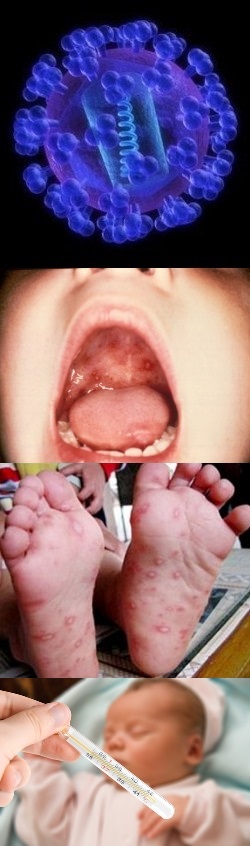 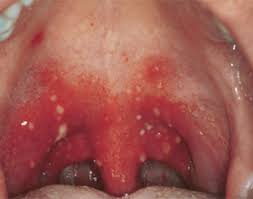 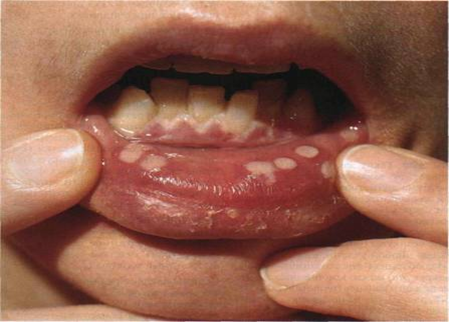 Энантемы
JOSEPH AZIZ, MD, Community Health Care, Inc., and Genesis Health Care, East Moline, Illinois
Am Fam Physician. 2017 Jun 1;95(11):729-730.
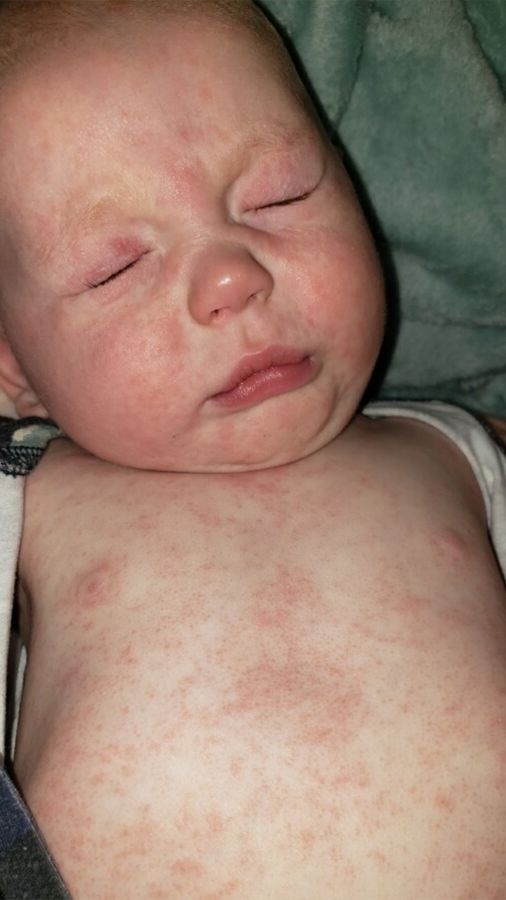 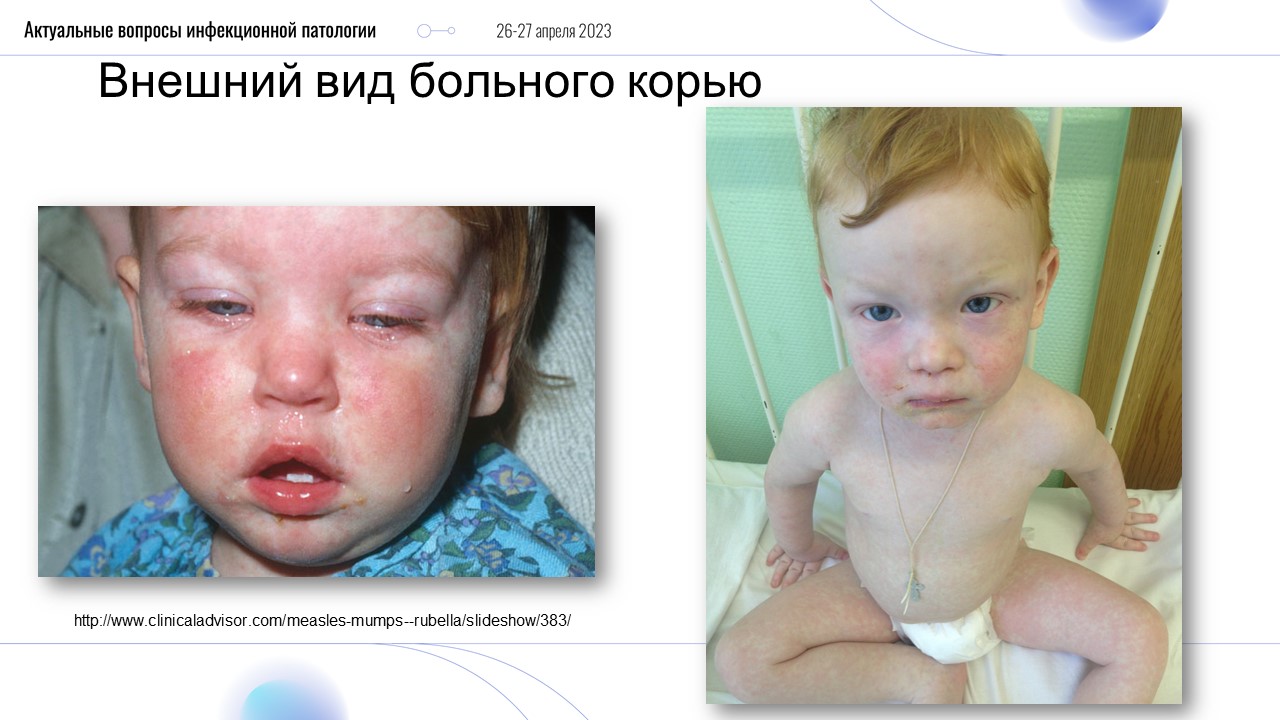 3 день
2 день
заболела - 24.01.23, сыпь- 26.01.23, 
гр-ка Республики Таджикистан 2006 г.р. (прибыла 12.01.23); не привита; 27.01.23
по документам привиты, IgG – не обнаружены (обследование от 27.01.23)
Дифференциальный диагноз 

Аденовирусная инфекция
Краснуха, 
Энтеровирусная инфекция,
 Инфекционный мононуклеоз. 
аллергическая и медикаментозная сыпь,
 синдром Кавасаки (острое лихорадочное заболевание детского возраста, характеризующееся поражением коронарных и других сосудов),
 синдром Стивенса — Джонсона (злокачественный тип экссудативной эритемы)
Атипичная корь
Атипичная корь
Martin DB, Weiner LB, Nieburg PI et al.. Atypical measles in adolescents and young adults. Ann Intern Med 1979;90:877–81. 10.7326/0003-4819-90-6-877
Sabella C. Measles: not just a childhood rash. Cleve Clin J Med 2010;77:207–13. 10.3949/ccjm.77a.09123
Henderson JA, Hammond DI. Delayed diagnosis in atypical measles syndrome. Can Med Assoc J 1985;133:211
 Artimos de Oliveira S, Jin L, Siqueira MM et al.. Atypical measles in a patient twice vaccinated against measles: transmission from an unvaccinated household contact. Vaccine 2000;19:1093–6. 10.1016
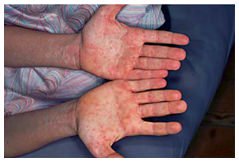 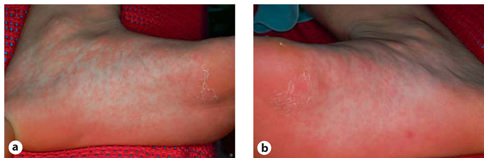 Battegay R, Itin C, Itin P: Dermatological Signs and Symptoms of Measles: A Prospective Case Series and Comparison with the Literature. Dermatology 2012;224:1-4.
Атипичная корь
Осложнения
Лабораторные исследования:
ОАК:
в катаральном периоде – лейкопения,  нейтропения;
в периоде высыпания – лейкопения,  эозинопения, тромбоцитопения;
в случае развития бактериальных осложнений
– лейкоцитоз, нейтрофилез, лимфоцитопения.

ОАМ: протеинурия, микрогематурия,  цилиндрурия.
Серология
30% - отрицательны антикоревые Ig M на третий день после появления первых симптомов!
Тест на антитела к специфическим против кори (IgM) чувствителен почти на 100%, если его проводить через 2-3 дня после появления сыпи. 
Уровень противокоревых IgM достигает пика через 4 недели после заражения и исчезает через 6-8 недель.
Важно помнить, что ложноположительные антитела IgM могут встречаться при других вирусных инфекциях, таких как парвовирус B19 и краснуха.
Hübschen JM, Bork SM, Brown KE, Mankertz A, Santibanez S, Ben Mamou M, Mulders MN, Muller CP. Challenges of measles and rubella laboratory diagnostic in the era of elimination. Clin Microbiol Infect. 2017 Aug;23(8):511-515.

Ratnam S, Tipples G, Head C, Fauvel M, Fearon M, Ward BJ. Performance of indirect immunoglobulin M (IgM) serology tests and IgM capture assays for laboratory diagnosis of measles. J Clin Microbiol. 2000 Jan;38(1):99-104.
Общие подходы к профилактике
За лицами, общавшимися с больными корью,  устанавливается медицинское наблюдение в  течение 21 дня с момента выявления
последнего случая заболевания в очаге.
В дошкольных организациях и
общеобразовательных учреждениях, а также  в организациях с круглосуточным
пребыванием взрослых организуется
ежедневный осмотр контактных лиц  медицинскими работниками в целях  активного выявления и изоляции лиц с  признаками заболевания.
Общие подходы к профилактике
В очагах кори определяется круг лиц, подлежащих  иммунизации по эпидемическим показаниям.
Иммунизации против кори по эпидемическим показаниям  подлежат лица, имевшие контакт с больным (при
подозрении на заболевание), не болевшие корью ранее,  не привитые, не имеющие сведений о прививках против  кори, а также лица, привитые против кори однократно -  без ограничения возраста.
Иммунизация против кори по эпидемическим показаниям  проводится в течение первых 72 часов с момента  выявления больного.
При расширении границ очага кори (по месту работы,  учебы, в пределах района, населенного пункта) сроки  иммунизации могут продлеваться до 7 дней с момента  выявления первого больного в очаге.
Общие подходы к профилактике
Контактные лица из очагов кори, не привитые и не  болевшие ранее, не допускаются к плановой  госпитализации в медицинские организации
неинфекционного профиля и социальные организации
в течение всего периода медицинского наблюдения.
	Госпитализация таких пациентов в период  медицинского наблюдения в медицинские  организации неинфекционного профиля
осуществляется по жизненным показаниям, при этом в  стационаре организуются дополнительные санитарно-  противоэпидемические (профилактические)  мероприятия в целях предупреждения
распространения инфекции.
Общие подходы к профилактике
Методом специфической профилактики от кори является
вакцинопрофилактика.
Иммунизация населения против кори проводится в рамках национального  календаря профилактических прививок и календаря профилактических
прививок по эпидемическим показаниям.
Детям и взрослым, получившим прививки в рамках национального календаря
профилактических прививок, в сыворотке крови которых в стандартных  серологических тестах не обнаружены специфические антитела к
возбудителю, прививки против кори проводят дополнительно в соответствии с  инструкциями по применению иммунобиологических препаратов.
Для иммунизации применяются медицинские иммунобиологические
препараты, зарегистрированные и разрешенные к применению на территории  Российской Федерации в установленном законодательством порядке согласно  инструкциям по их применению.
Для обеспечения популяционного иммунитета к кори, достаточного для
предупреждения распространения инфекции среди населения, охват
прививками населения на территории муниципального образования должен  составлять не менее 95%, взрослых в возрасте 18 - 35 лет - не менее 90%.
Благодарю за внимание!